how affordability and the rising costs of universities can affect a student’s academic performance
By: Heather Jurgensen
ENGL 327W
Professor Rafferty
Problem:
How does the rising costs of college universities affect academic performance?
How does finances impact 
stress?
What are solutions to the 
problem?
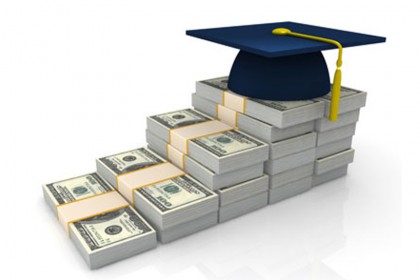 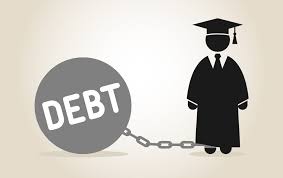 How does the rising costs of college universities affect academic performance?
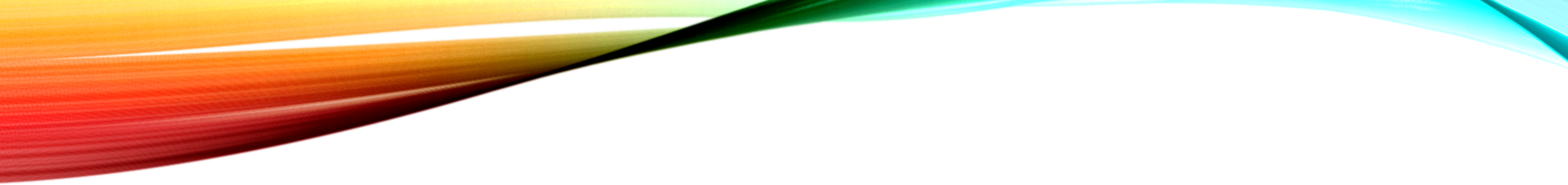 How does finances impact stress?
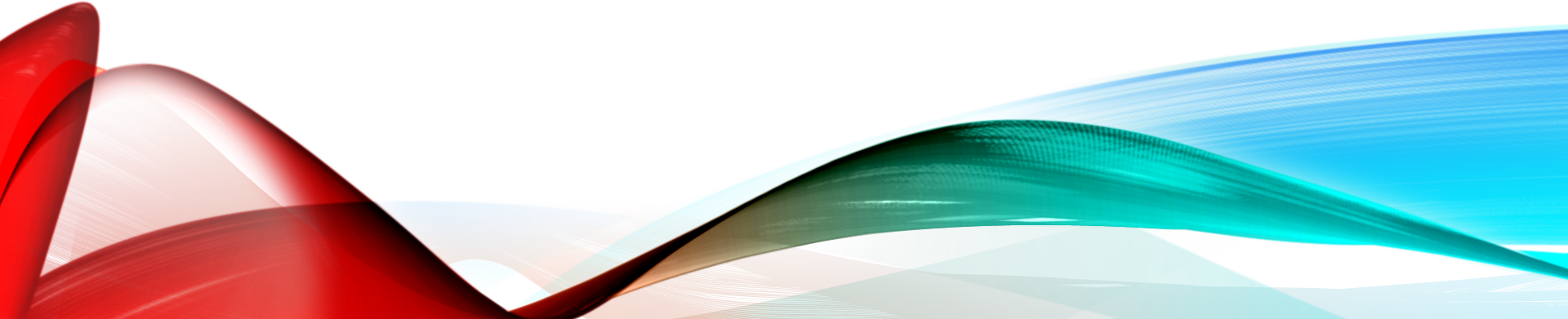 Solutions:
It is important for students to reduce expenses, increase income, improve management skills, reduce borrowing money, and employ psychological means to reduce or avoid stress, and seeking help (Heckman, S., Lim, H., & Montalto, C. (2014).
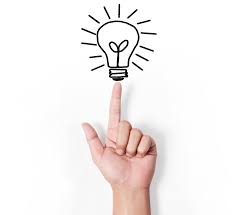 Resources:
Prepare:
Resources for Images:
http://blog.conqueryourdebt.org/2013/03/12/top-five-tips-for-repaying-student-loans/student-loan-cap-and-money-banner/
http://www.golfwrx.com/378104/helping-you-make-the-decision-of-a-lifetime-where-should-i-play-college-golf/
http://www.tallahasseemediagroup.com/solutions/